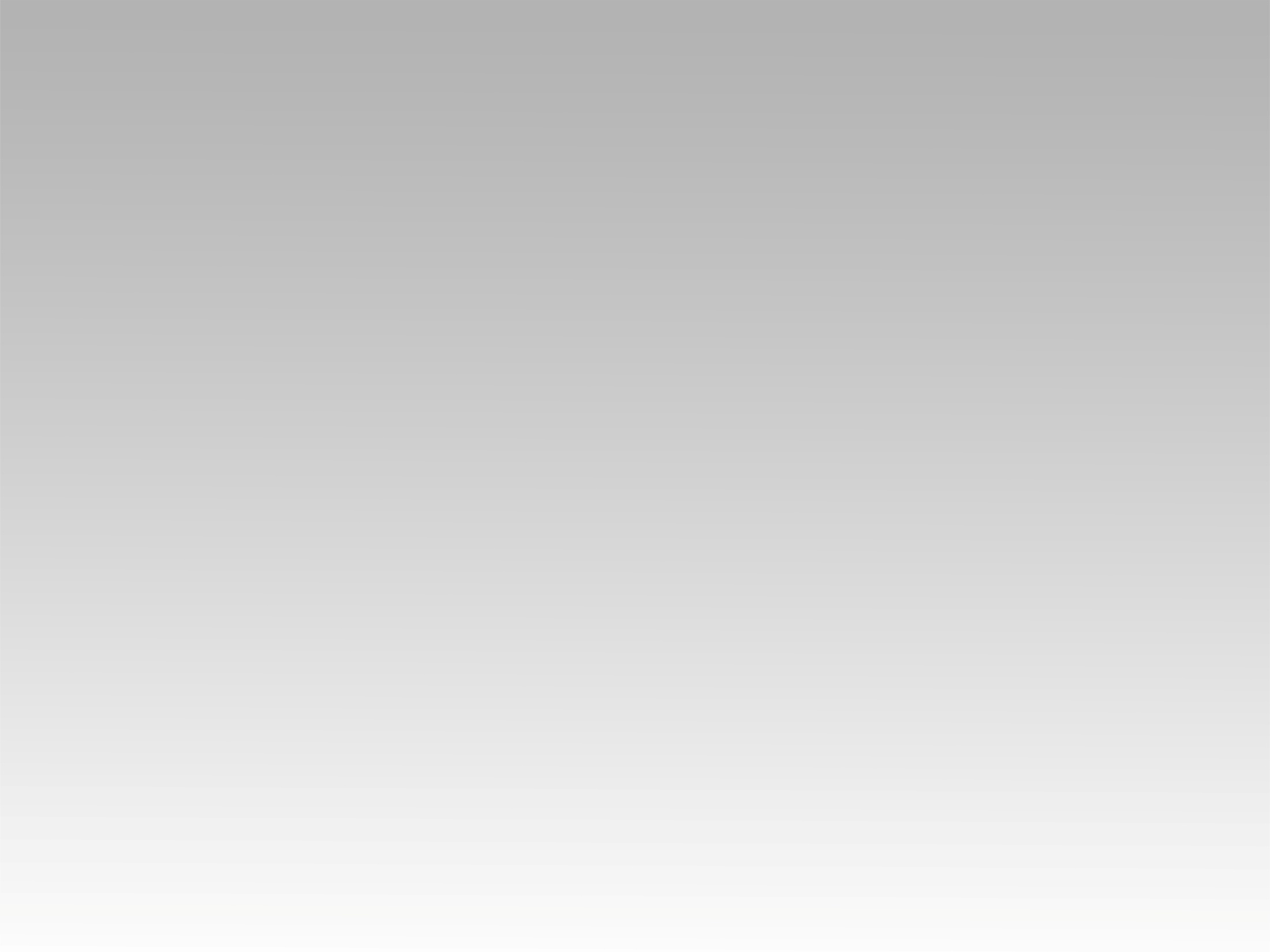 ترنيمة
ربي قام قام قام
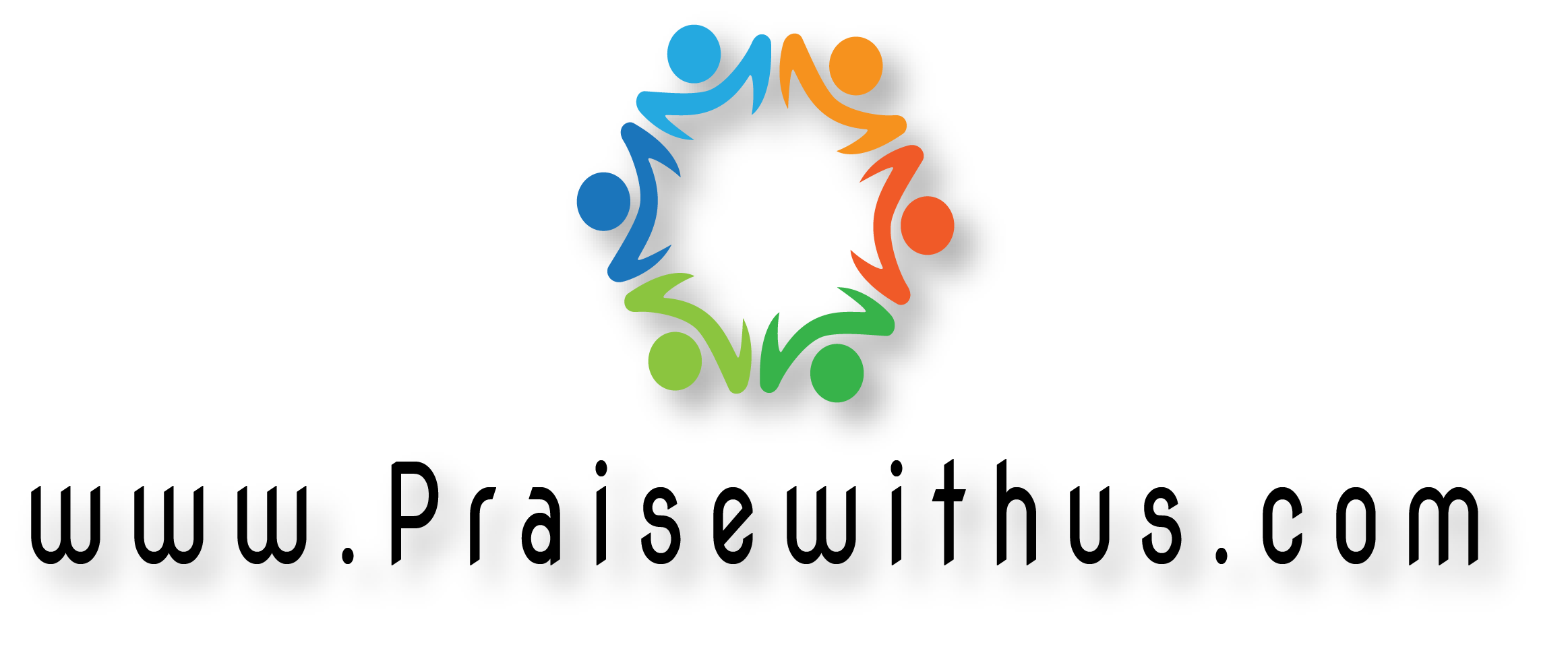 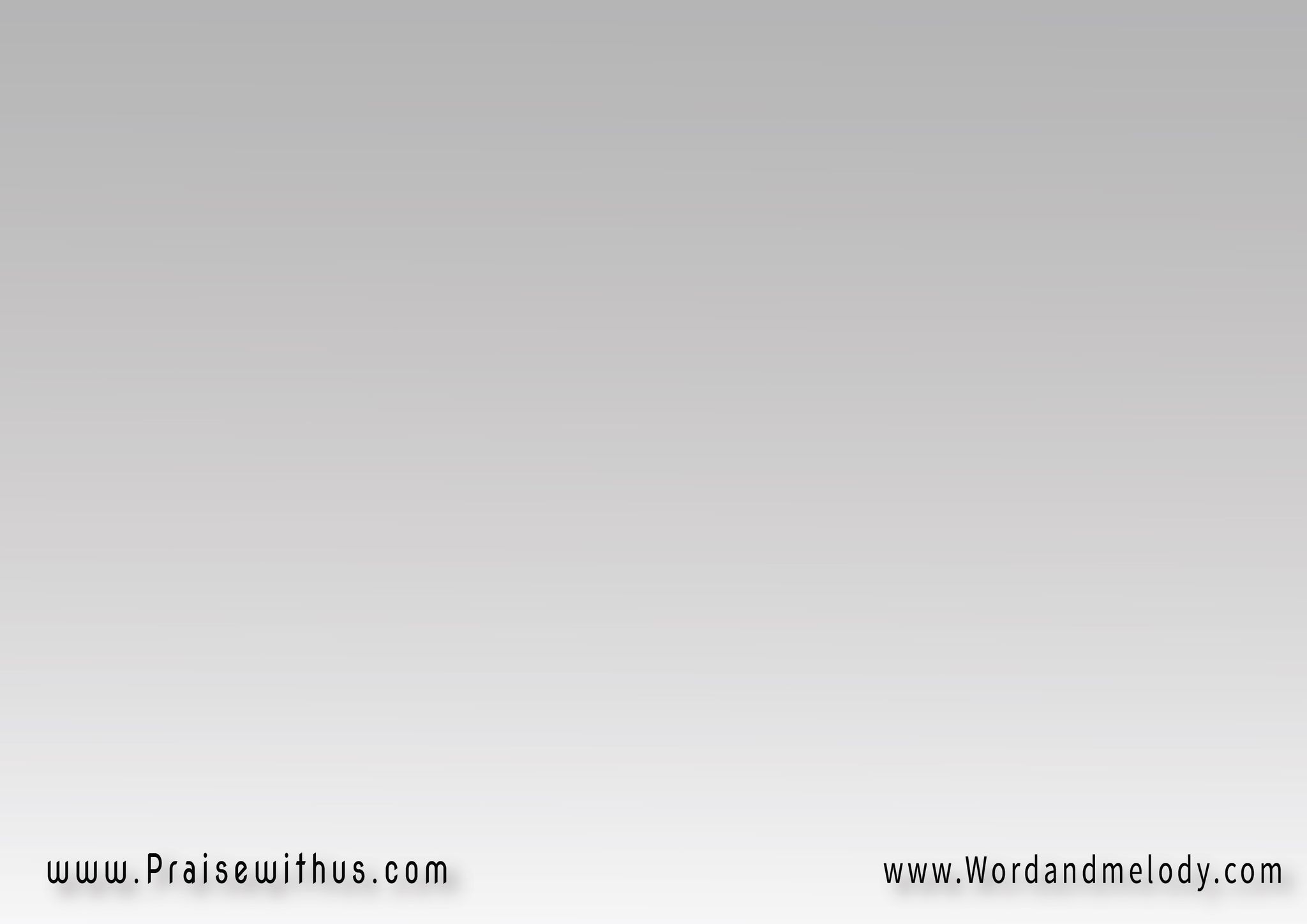 ربي قام قام قام 
ربي يسوع قام
خبر هام هام هام 
ربي يسوع قام
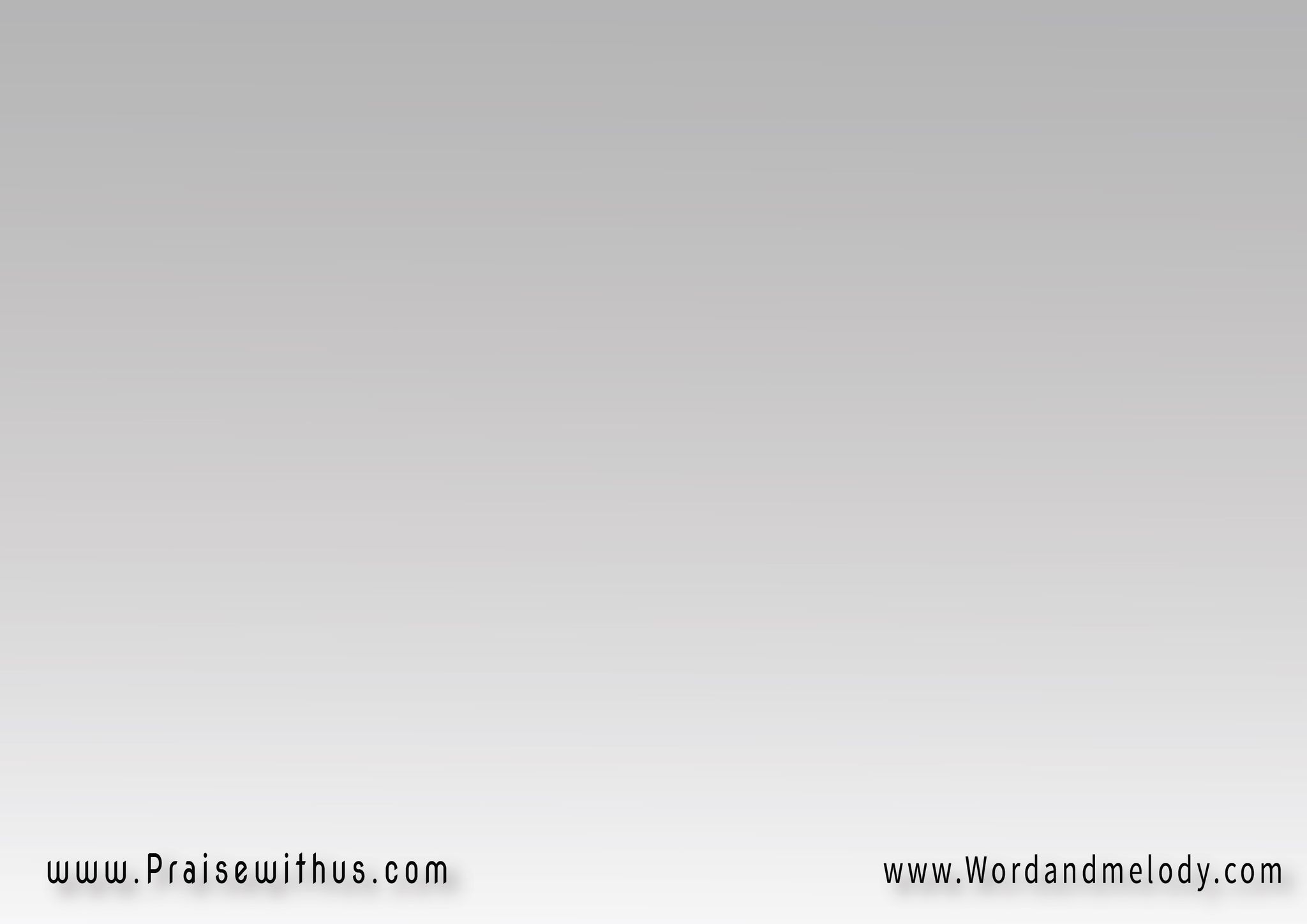 بحتفل طول حياتي 
ربي إداني سلام
دا مش عيد ييجي ويخلص
لكن طول الأيام
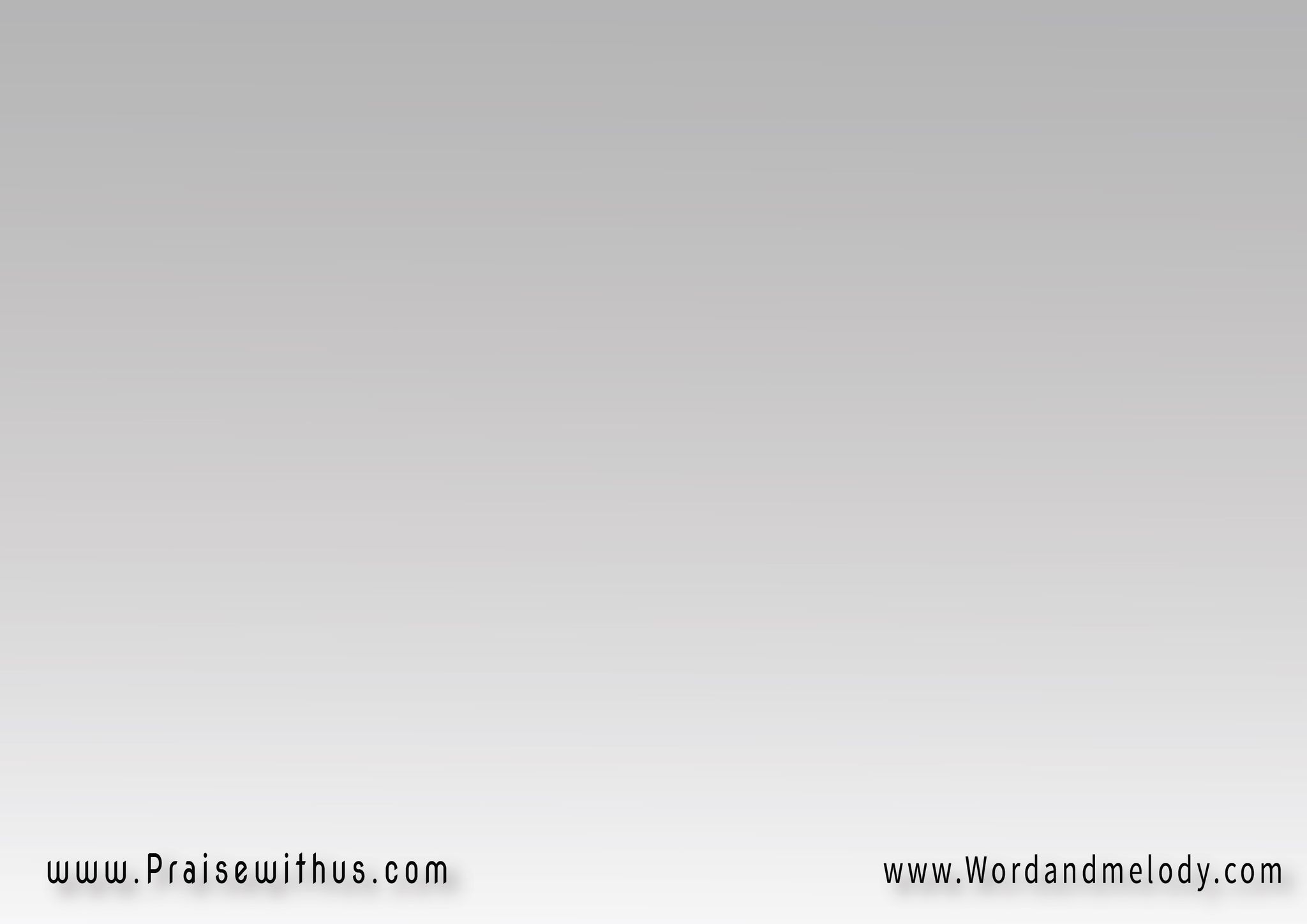 شكراً علشان إنت أنقذتتي
شكراً علشان إنت جملتني
شكراً عالحرية دايما من الخطية
شكرا ليك فادي فرحتني
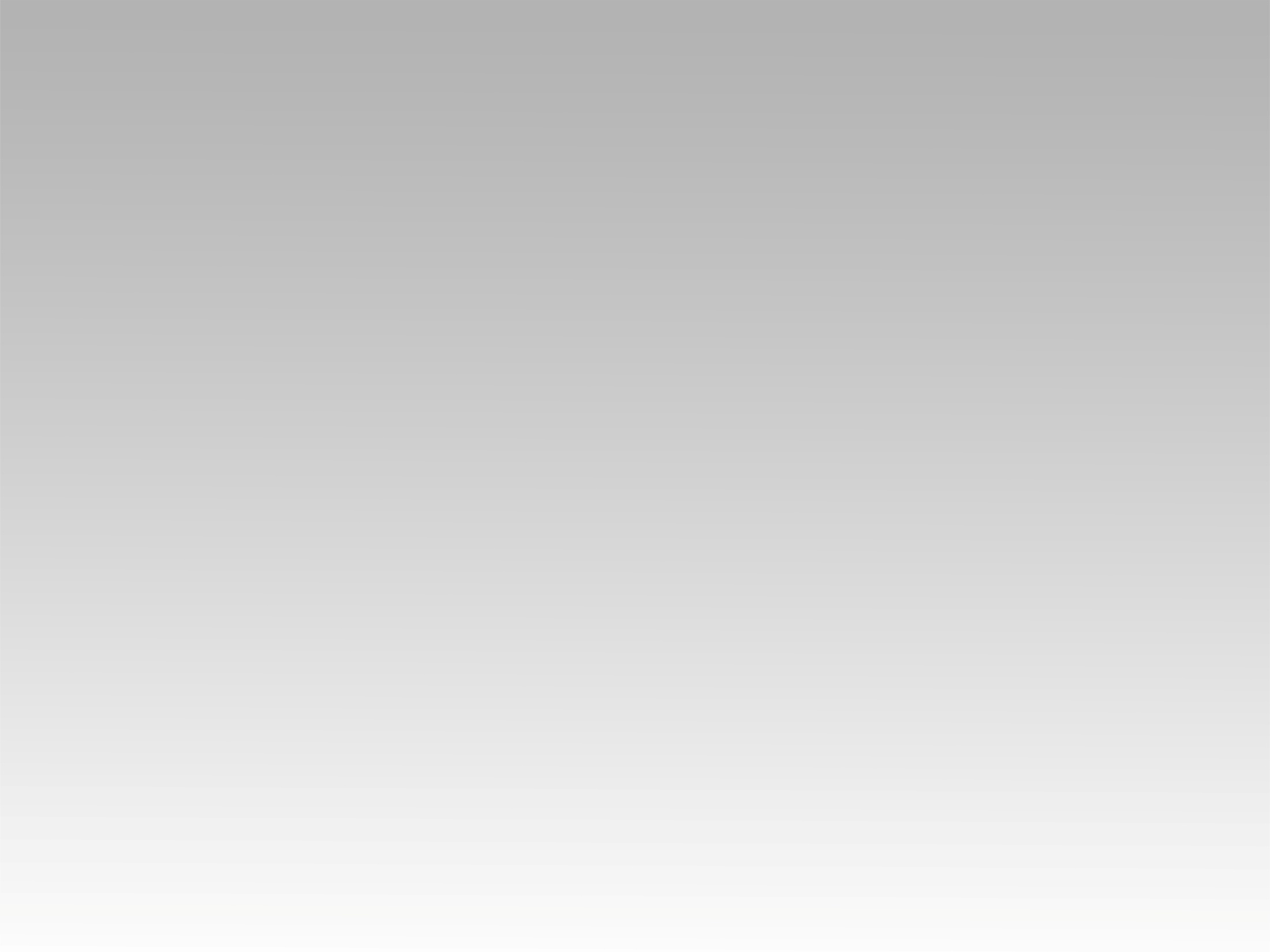 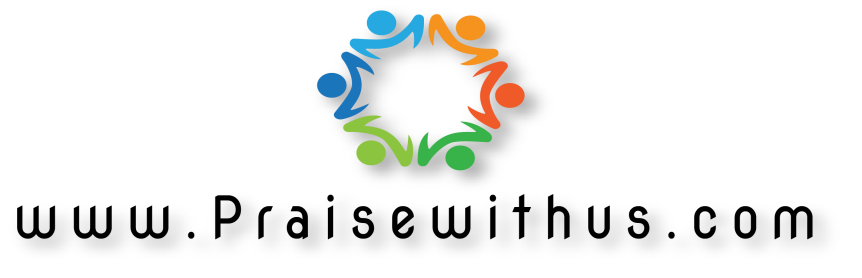